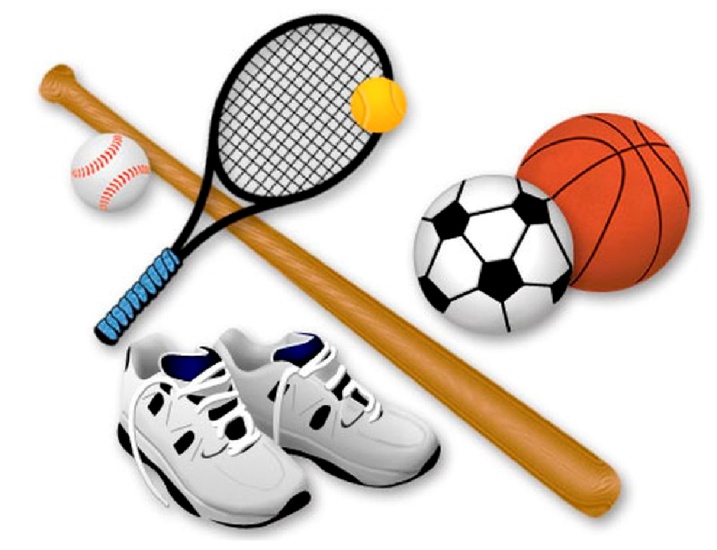 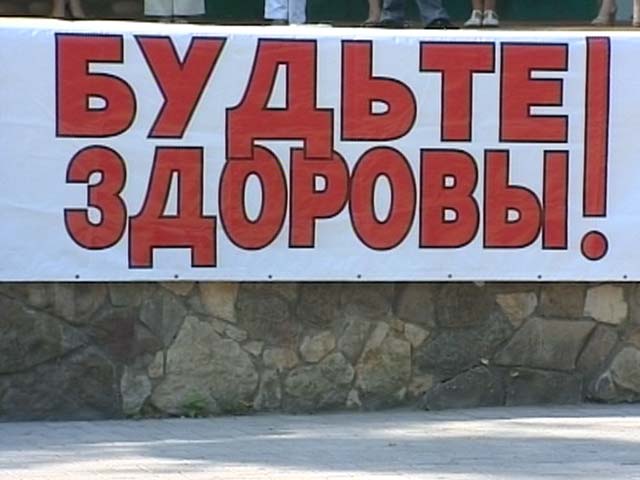 Все на СТАРТ
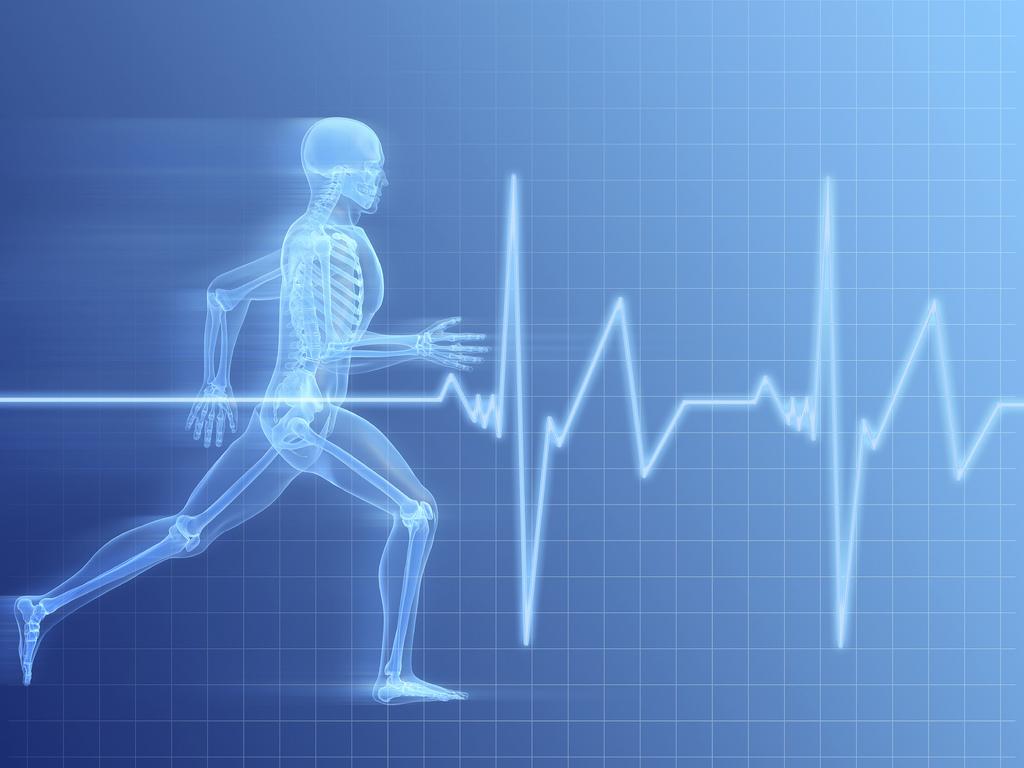 Авторы: Космачева Ольга 
и Михайлищев Александр 

Группа СП-11-2
Вопросы для обсуждения:
1.Как продлить свою жизнь? 
2.Как спорт влияет на здоровье? 
3.Как правильно следить за своим здоровьем занимаясь спортом? 
4.Почему следует соблюдать режим дня? 
5.От каких факторов зависит состояние здоровье? 
6.Каким в идеале должен быть режим дня? 
7.К каким последствиям приводит нарушение режима дня?
Волейбол
Футбол
Легкая атлетика
плавание
Спортивные игры
Лыжи
Баскетбол
На какие вопросы мы будем искать ответы
1)Как спортивные игры способствуют развитию личностных качеств? 

2)Как развивались спортивные игры в России?
 
3)Как правильно следить за своим здоровьем занимаясь спортом?
Разделимся на группы:
Формы представления результатов:презентации,публикации,вики-статьи,блоги,таблицы совместного редактирования
Этапы работы над проектом:1 неделя-деление на группы, составление планов работы, распределение обязанностей;2- неделя сбор информации, проведения социологического опроса;3 неделя оформление результатов работы, представление проектов.